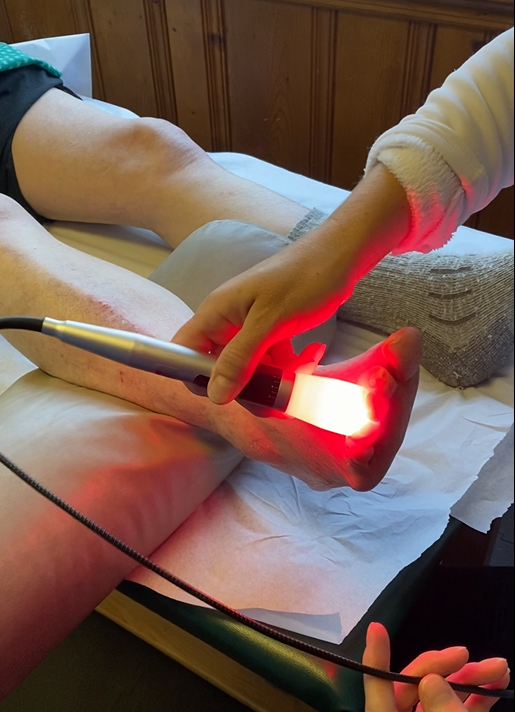 How Summus Laser Can Bring Relief and Healing to Your Neuropathy
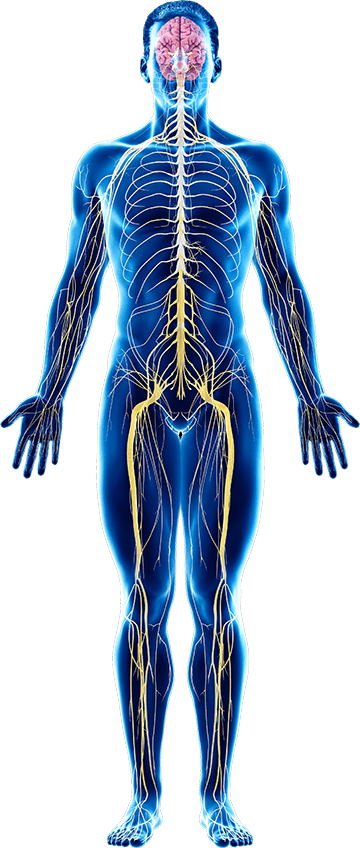 Peripheral Neuropathy
Disease process of the Peripheral Nervous System
CNS
Brain and Spinal Cord
PNS
Nerves outside the CNS
A nerve problem that causes pain, numbness, tingling, swelling, muscle weakness, or dysfunction in different parts of the body.
Diabetes ~30-50%
Chemotherapy
Idopathic
Alcoholism
Thyroid
Medications: Statins, some Antibiotics, Blood Pressure meds
Heavy metal toxicity
Trauma
More …
More than 100 causes of Peripheral Neuropathy
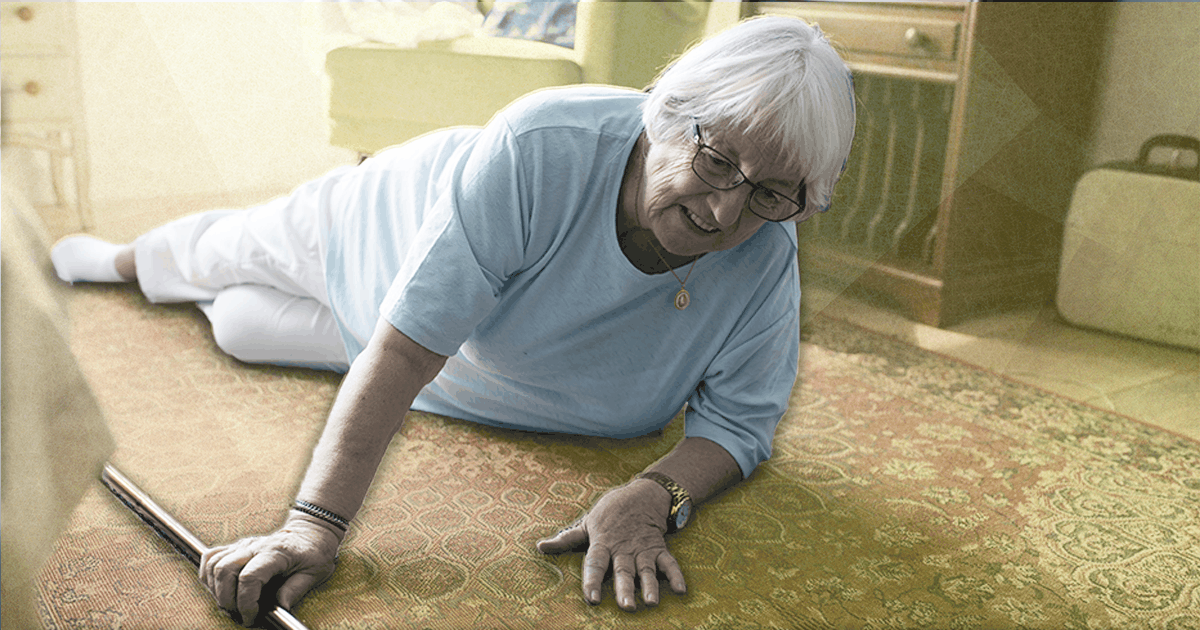 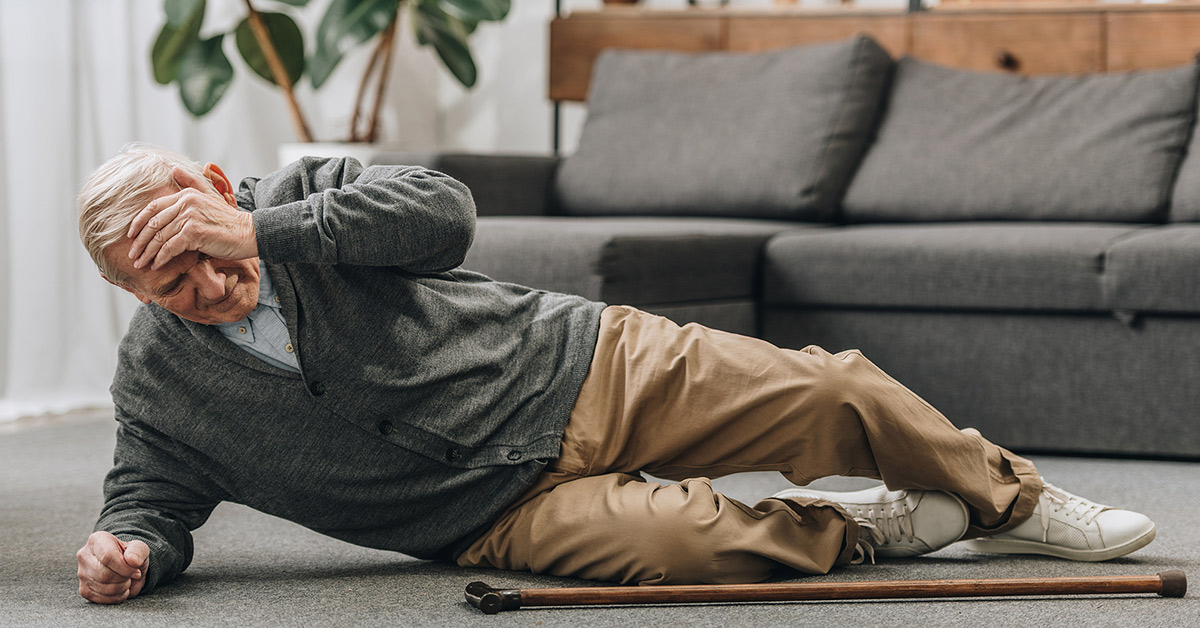 Peripheral Neuropathy is a leading cause of falls.
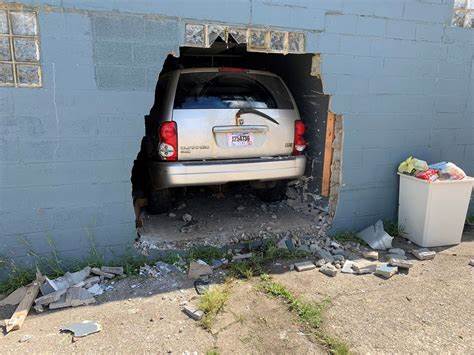 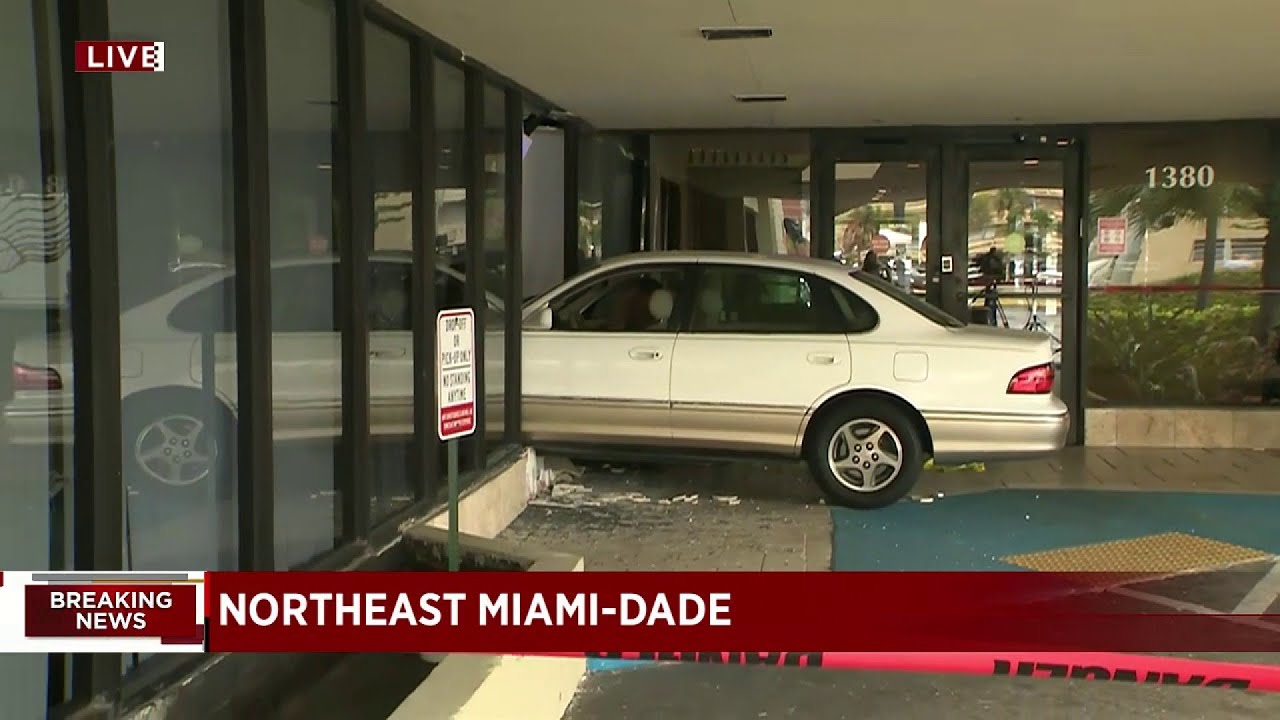 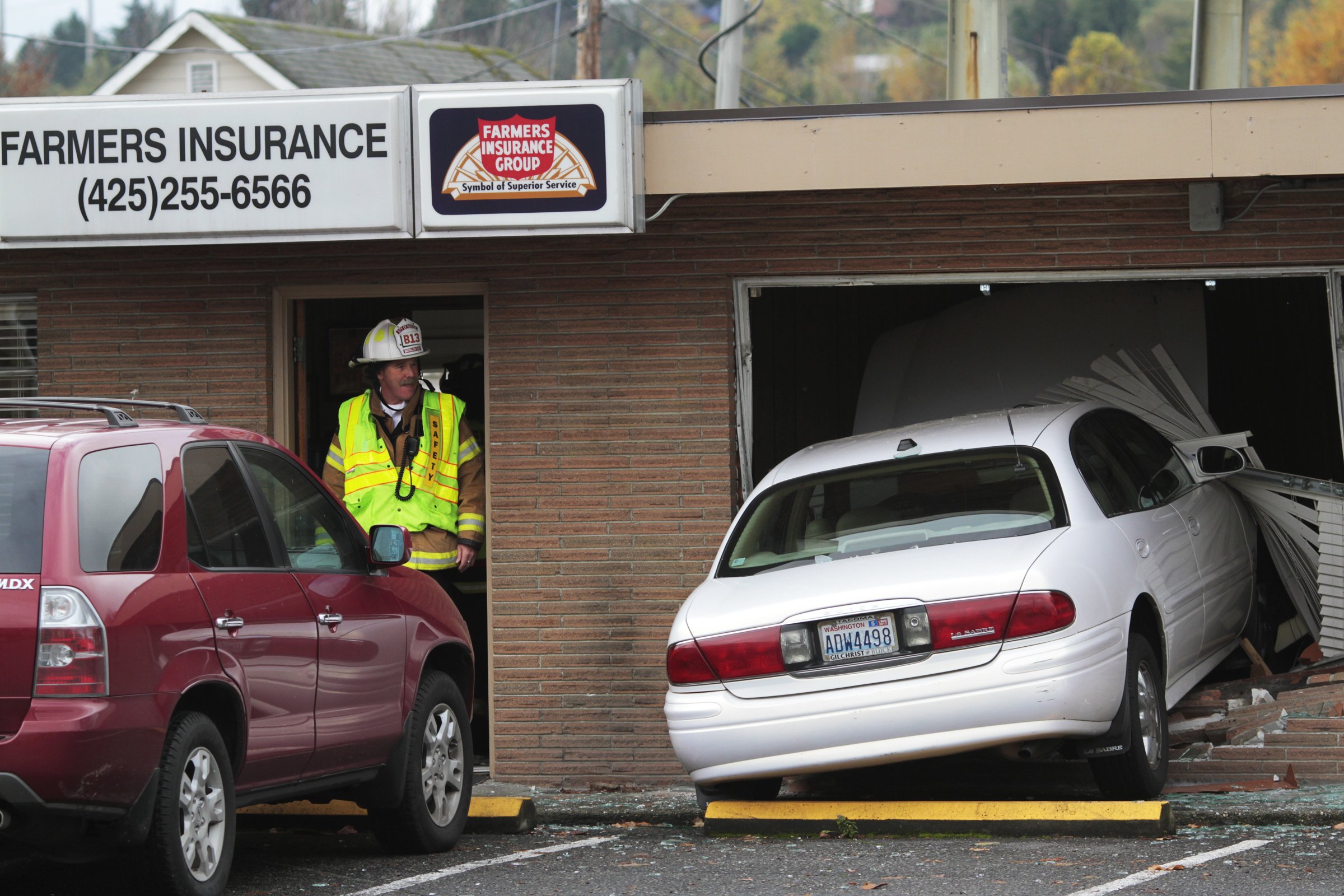 Loss of sensation in feet – cannot feel pedals – lose ability to drive.
Limb Loss Statistics
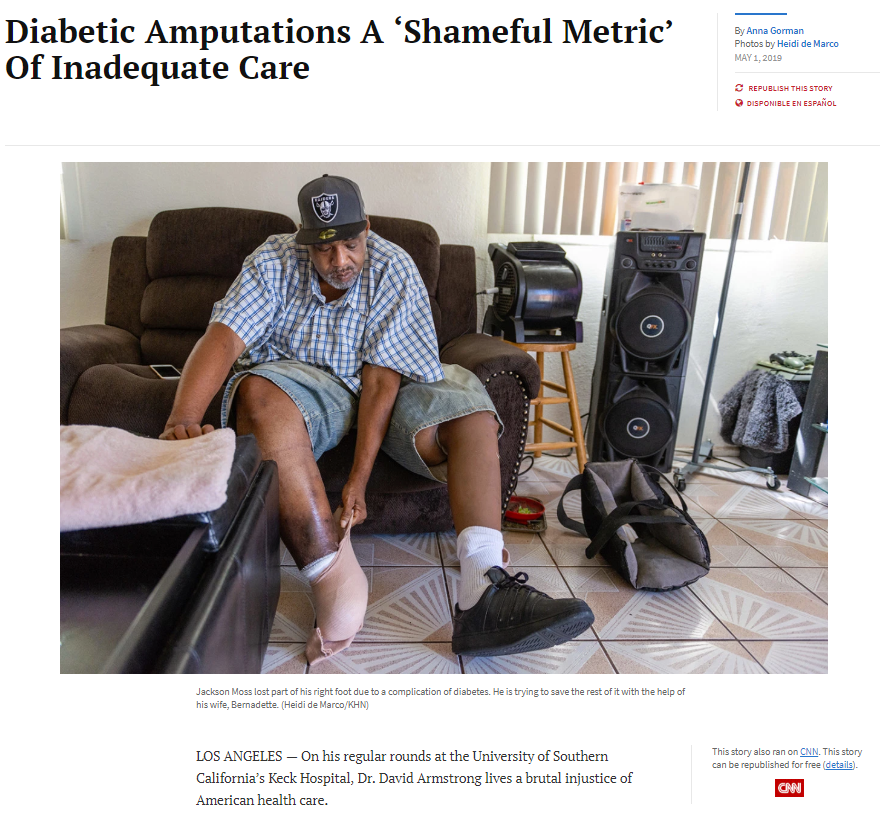 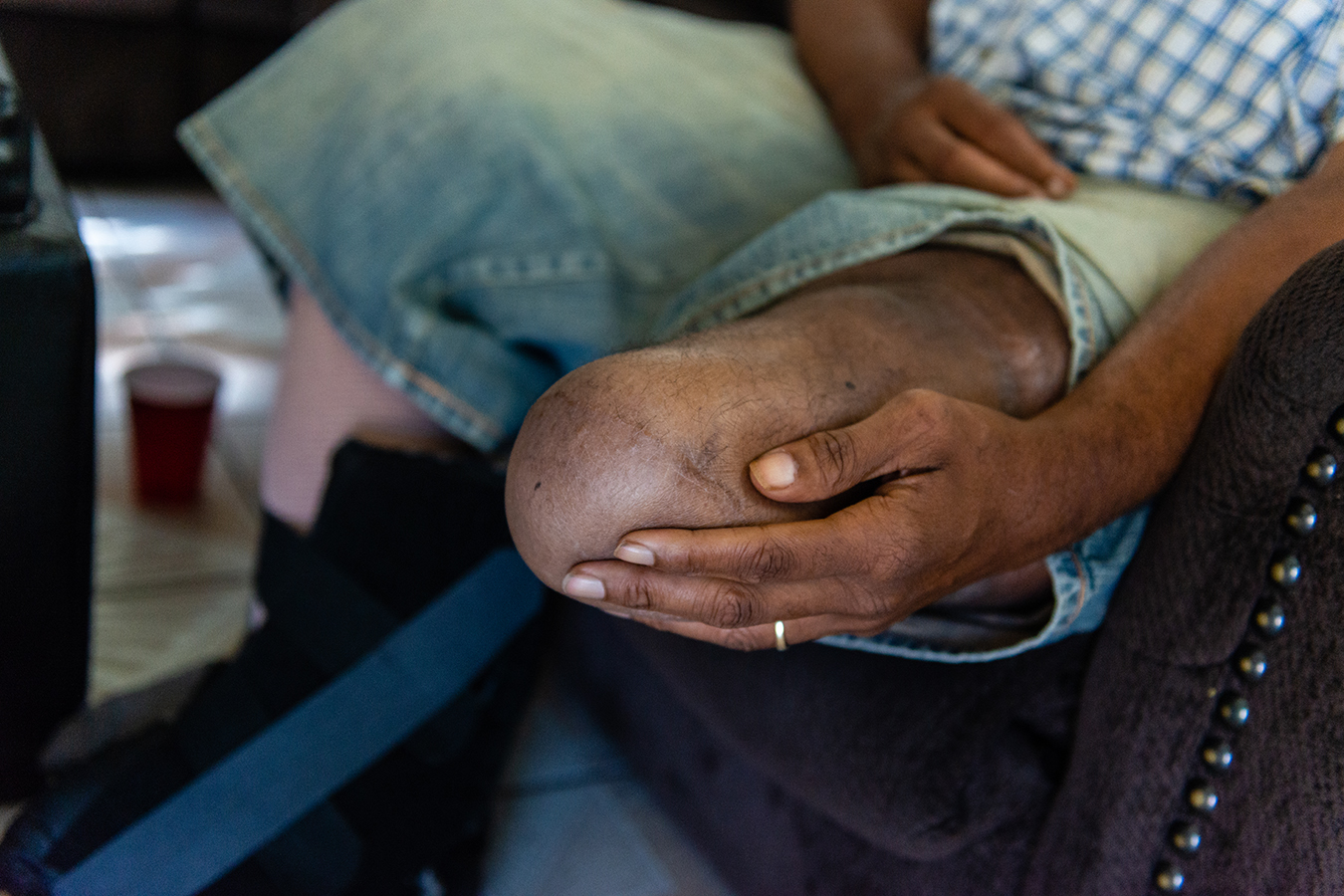 https://khn.org/news/diabetic-amputations-a-shameful-metric-of-inadequate-care/
Your nerves are dead.
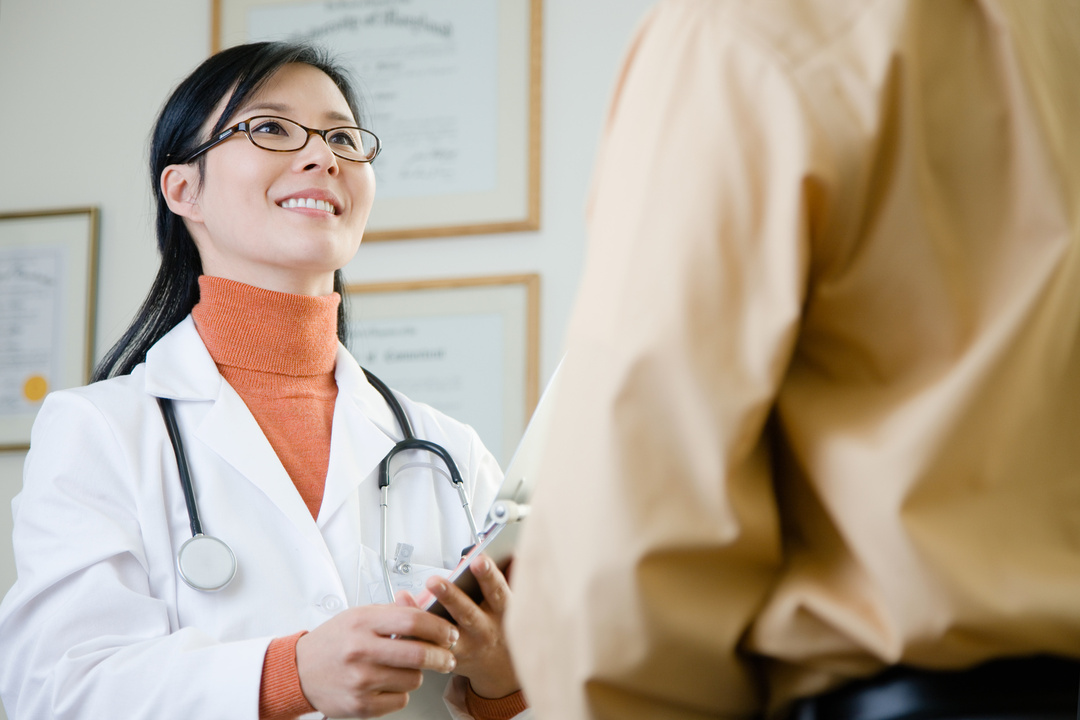 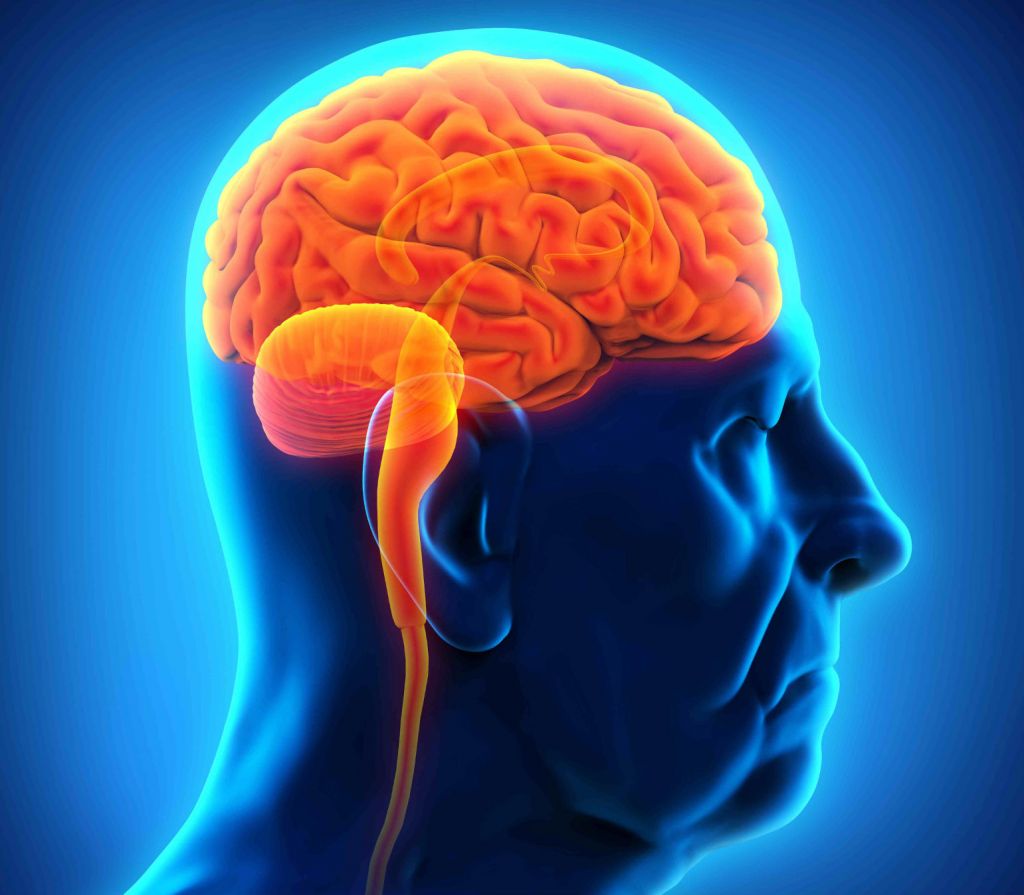 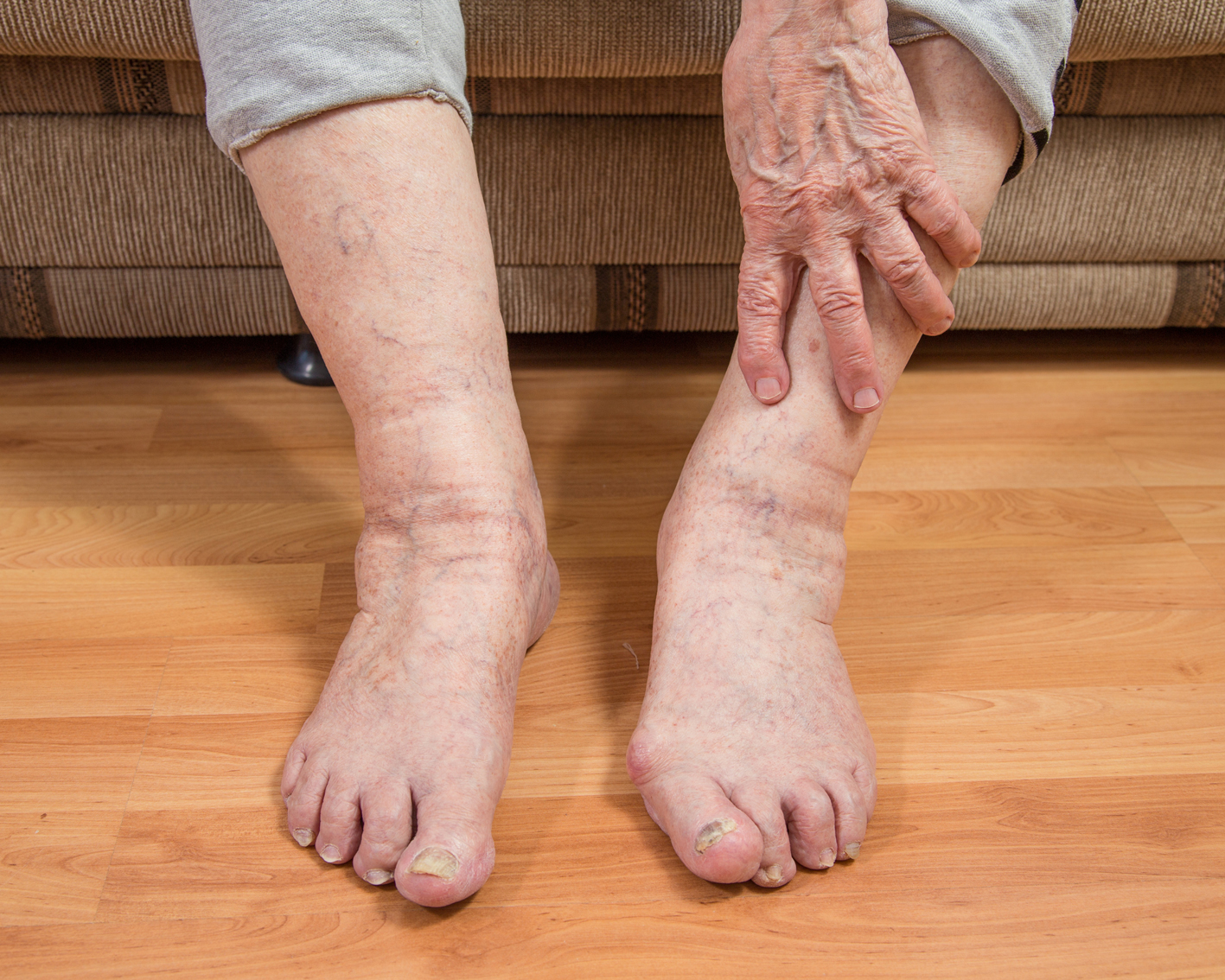 Medication works on the brainLaser works on the legs and feet
Neuropathy Theories - Vascular
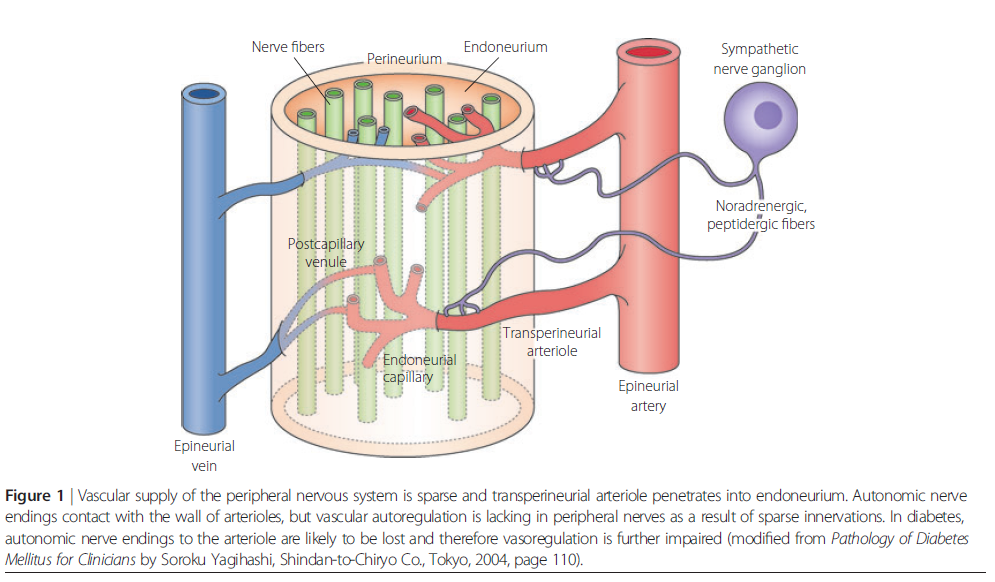 Diabetics – high blood glucose damages lining of blood vessels
Neuropathy Theories - Depolarization
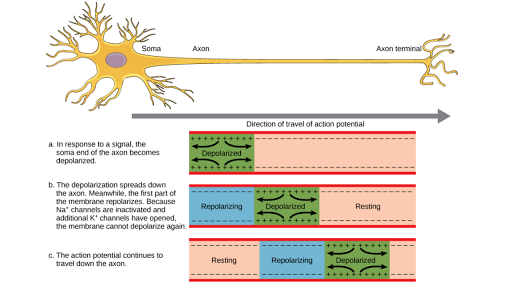 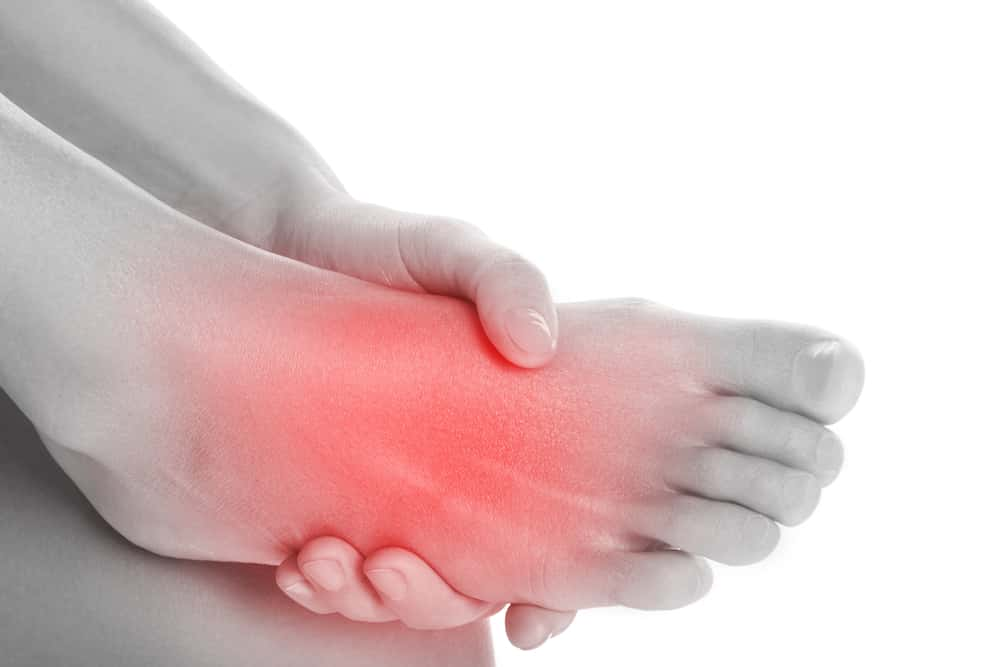 Gradual onset of numbness, prickling or tingling in feet or hands, which can spread upward into legs and arms.
Sharp, jabbing, throbbing, freezing or burning pain
Extreme sensitivity to touch
Difficulty sleeping because of feet and leg pain
Not being able to hold onto something
[Speaker Notes: Do Less Better - I would rather you walk away from this meeting with your blade sharpened, and having 3 or 4 extremely effective actions that you can execute on a daily basis that will supercharge your effectiveness…  Than have you leave here with a list of 25 things that you think are really really great, and not have you execute on any of them.  25 is too many…

Quotes -]
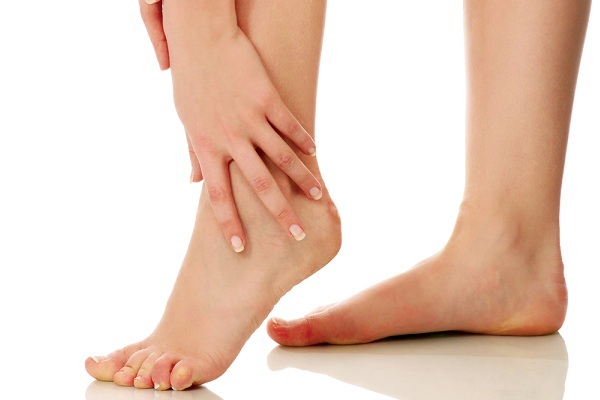 A sensation of wearing an invisible "glove" or "sock"
Not knowing where the feet are
Loss of balance and coordination
Falling
Muscle weakness or paralysis if motor nerves are affected